CATÁLOGO
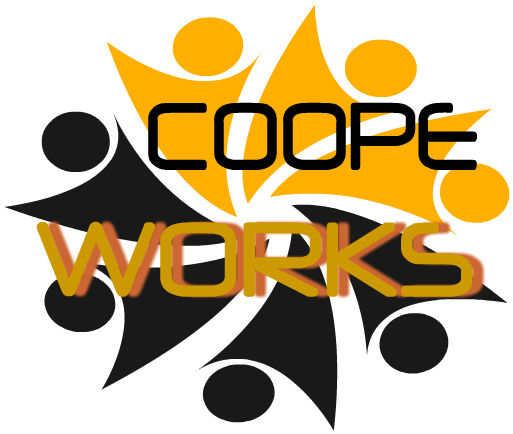 VELAS
Velas aromaticas, artesanales, de distintos tamaños, formas y colores.Precio:Corazónes: 1,5 €/ UnidadGrandes: 1€/ UnidadMedianas: 0,75€/ UnidadPequeñas: 0,5€/ UnidadRef: 001
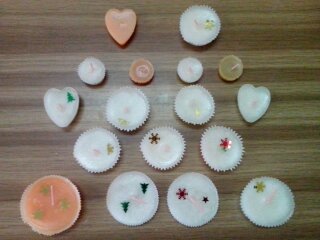 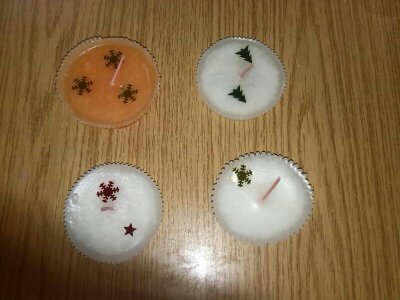 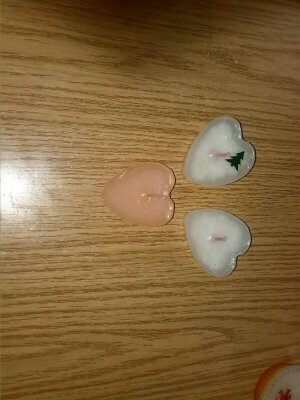 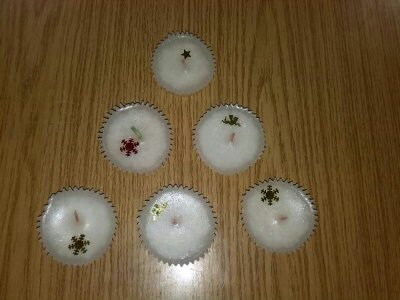 CAJAS DECORADAS
Cajas de madera artesanales, pintadas a mano.
Precio: 3€




Ref: 002
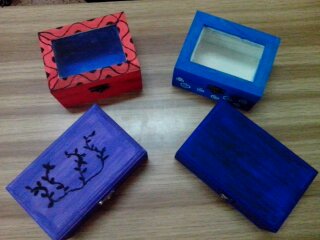 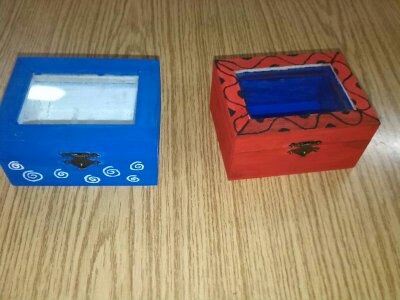 CESTAS
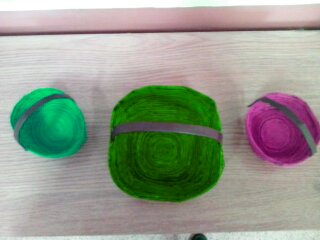 Cestas elaboradas y pintadas a mano.
Precio:
Grande:2€
Mediana:1,50€
Pequeña: 1€




Ref: 003
PULSERAS
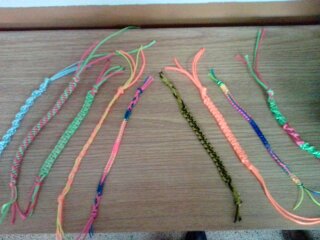 Pulseras tejidas a mano. 
Precio: 0,5€





Ref: 004
ESPEJO DECORADO
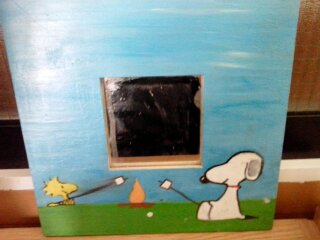 Espejo pintado artesanalente.
Precio: 4€





Ref: 005
FABADA ASTURIANA
Tabla de preparado para Fabada Asturiana con ingredientes de primera calidad, ideal para dos raciones.
El estuche incluye: fabas, tocino, lacón, chorizo y morcilla, y la receta de la auténtica Fabada Asturiana.

Precio: 8€



Ref: 006
Productos Lacteos
Los Caserinos
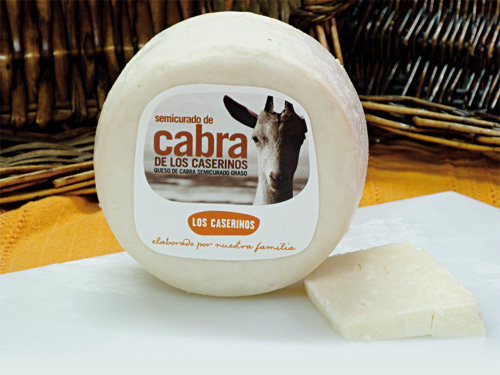 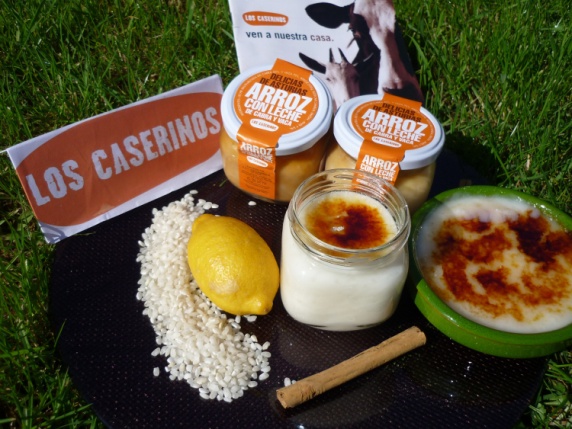 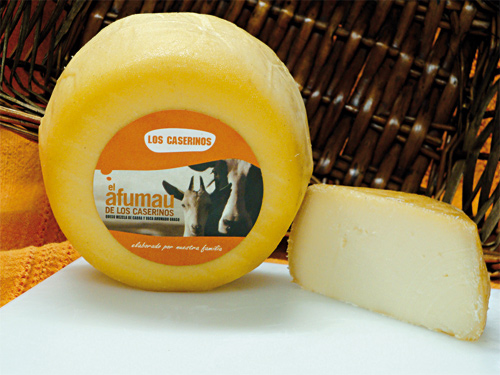 Quesos, arroz con leche y dulce de leche ecologicos elaborados artesanalmente.

Precio: 5€

Ref: 007
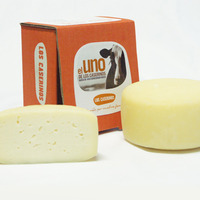 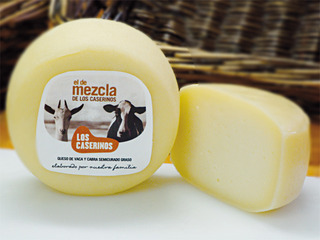 Dulce de Manzana
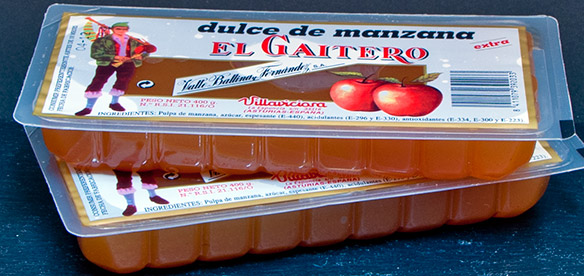 Delicioso dulce de color ámbar elaborado artesanalmente con pulpa de manzana, azúcar y espesante.

Precio: 2€





Ref: 008